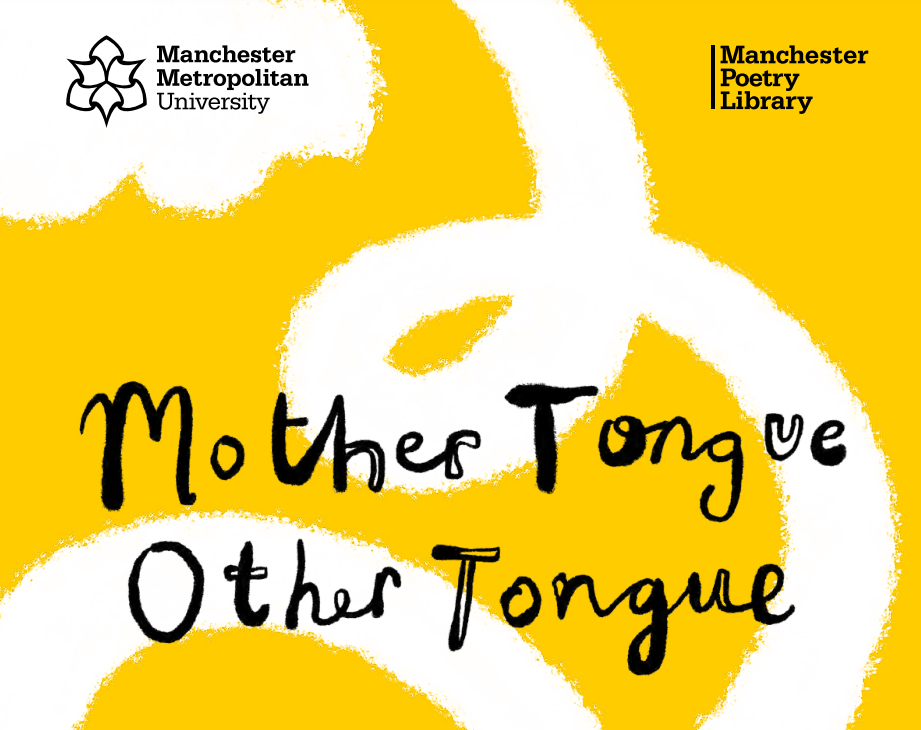 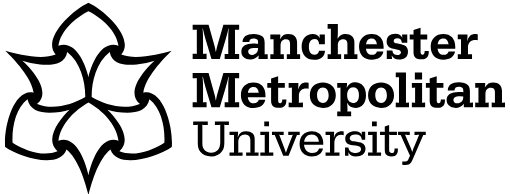 MTOT Teachers Tool Kit
Purpose of Mother Tongue and Purpose of Other Tongue
Glossary
Types of Poem
Additional Warm Up Activities 
Additional Resources and Links
Created by Pascale Thobois as part of the MTOT project 2023
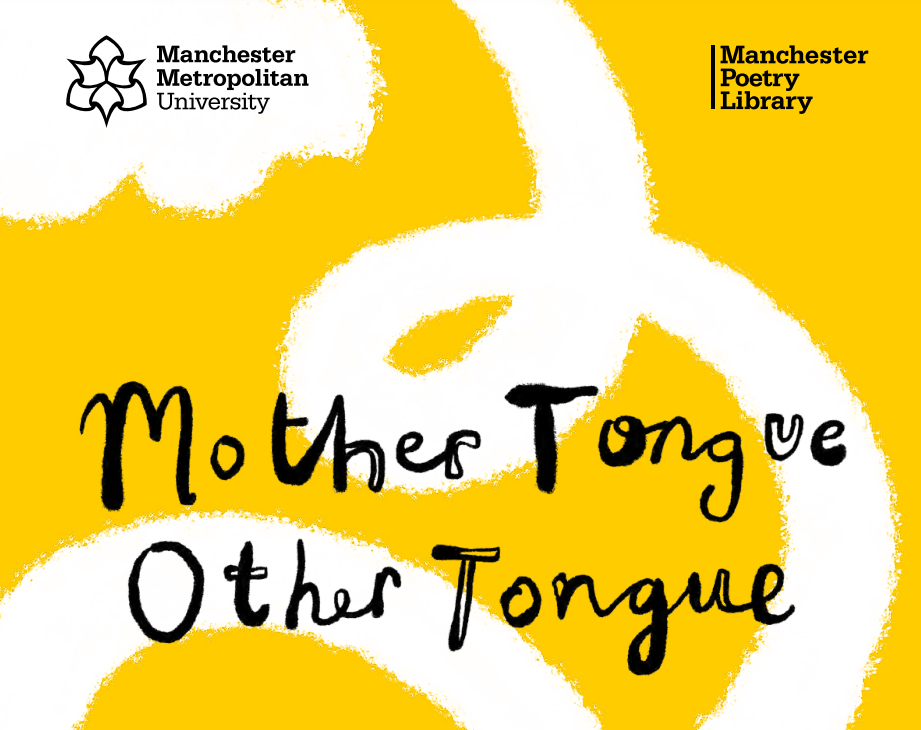 Purpose of this Document
This document has been created to be your one-stop-shop for all basic information necessary for you and your students to start generating your own poems or comment on multilingual poems for the Mother Tongue Other Tongue Competition. 
This document has primarily been created for educators across KS2-KS5 but can be shared with students.
Created by Pascale Thobois as part of the MTOT project 2023
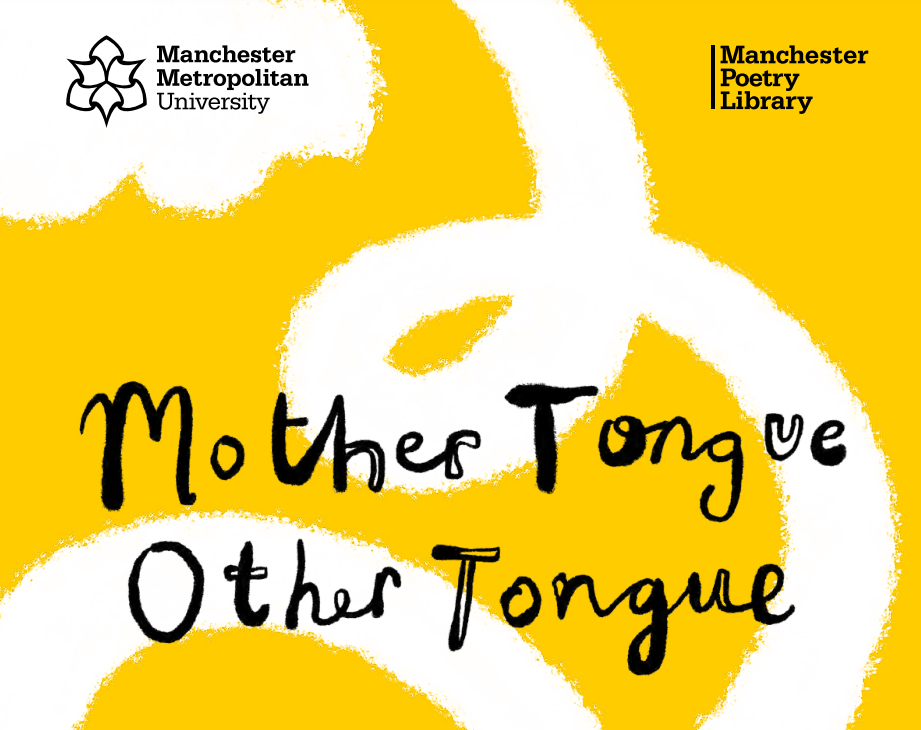 Purpose of MTOT
Mother Tongue
Other Tongue
Pupils whose first language is not English, or who speak another language at home, are encouraged to submit a poem or song in their Mother Tongue. This can be an original or a ‘remembered’ piece.
It can be written in any language, except English. Entries will be judged on a short paragraph in which pupils will explain the piece and its significance to them.
Pupils learning another language in school are encouraged to get creative with their Other Tongue and submit an original poem for the competition.
Created by Pascale Thobois as part of the MTOT project 2023
Glossary of Terms
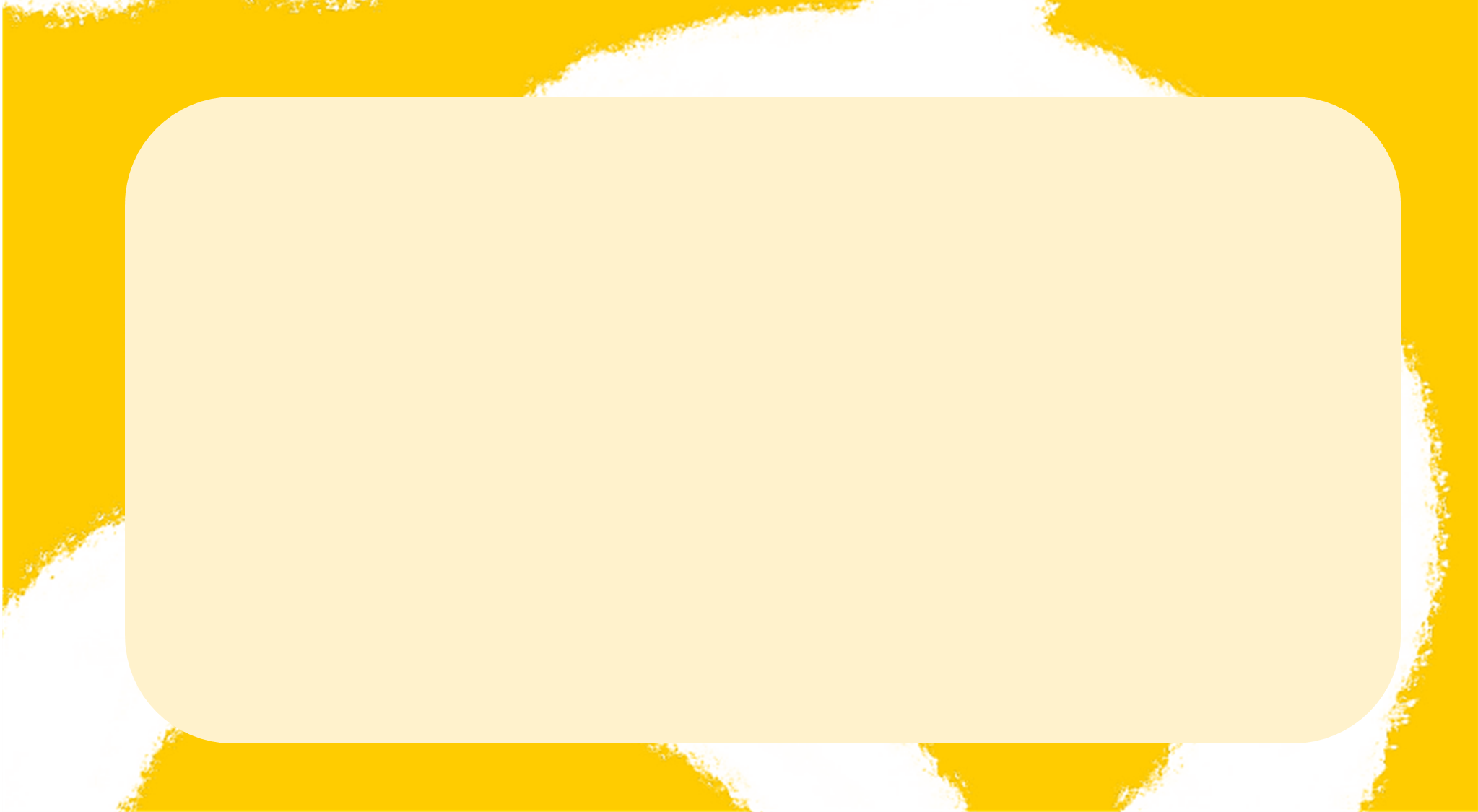 A B C D E F G H I J K L M N O P Q R S T U V W X Y Z
Created by Pascale Thobois as part of the MTOT project 2023
Glossary of Terms
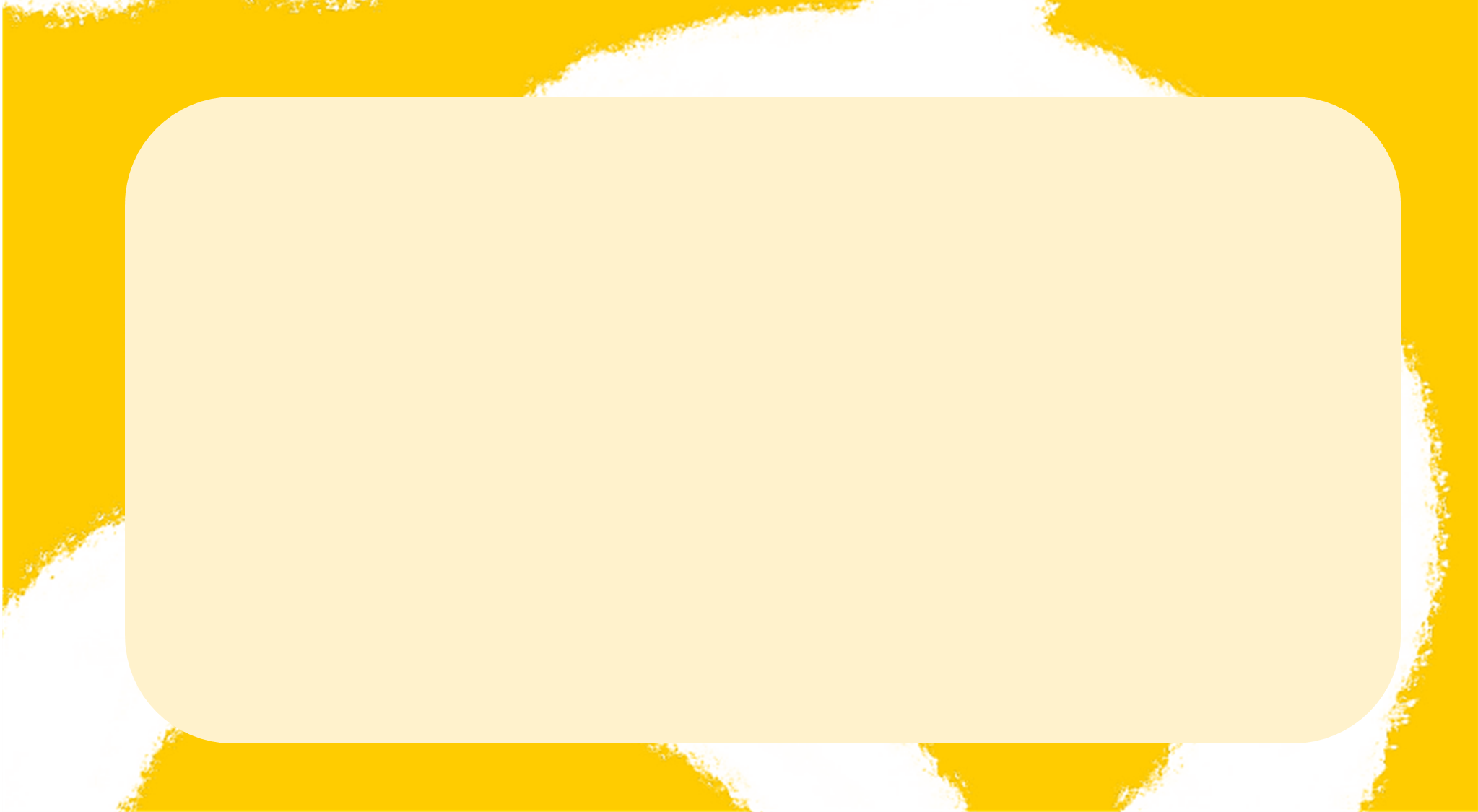 A B C D E F G H I J K L M N O P Q R S T U V W X Y Z
Created by Pascale Thobois as part of the MTOT project 2023
Glossary of Terms
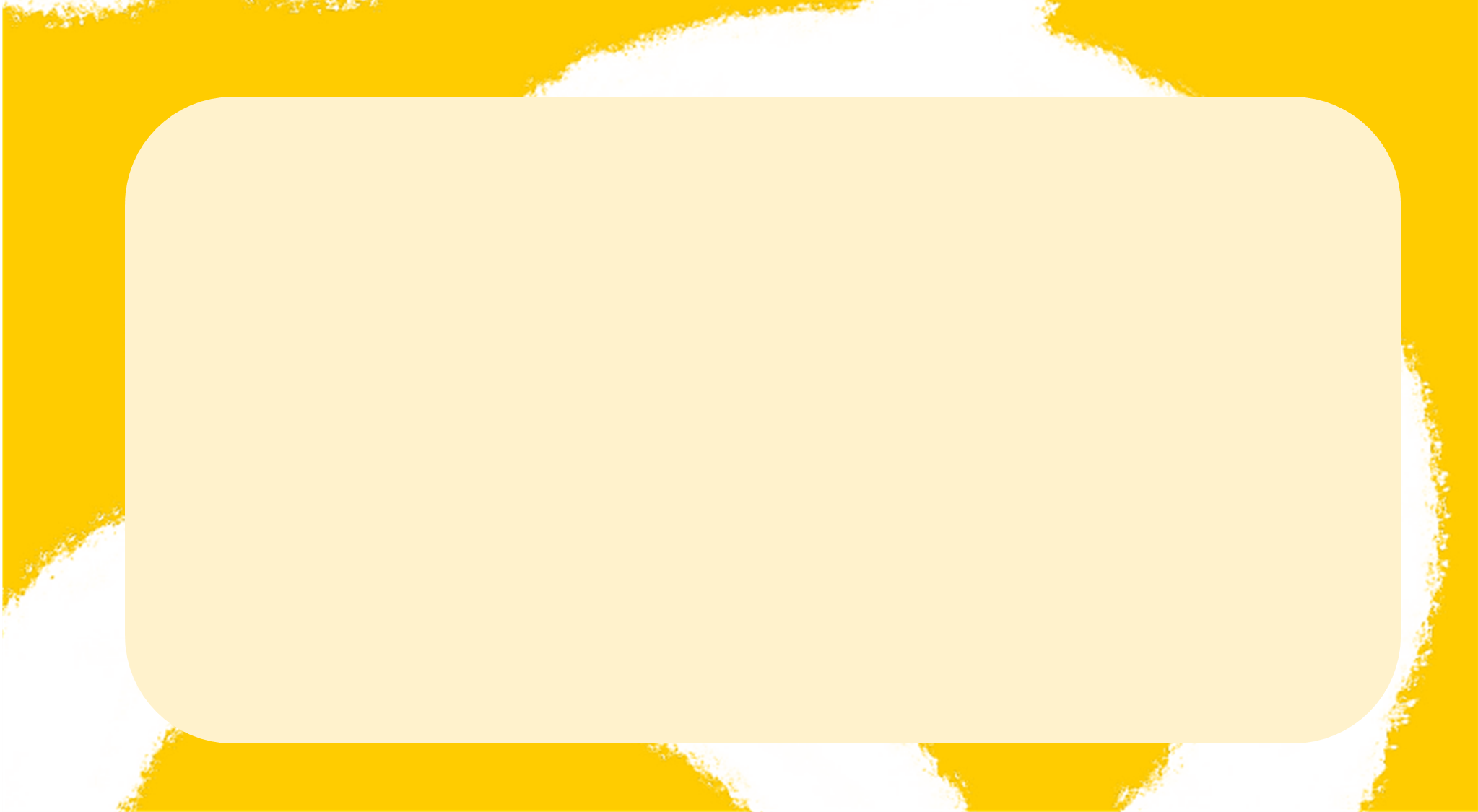 A B C D E F G H I J K L M N O P Q R S T U V W X Y Z
Created by Pascale Thobois as part of the MTOT project 2023
Glossary of Terms
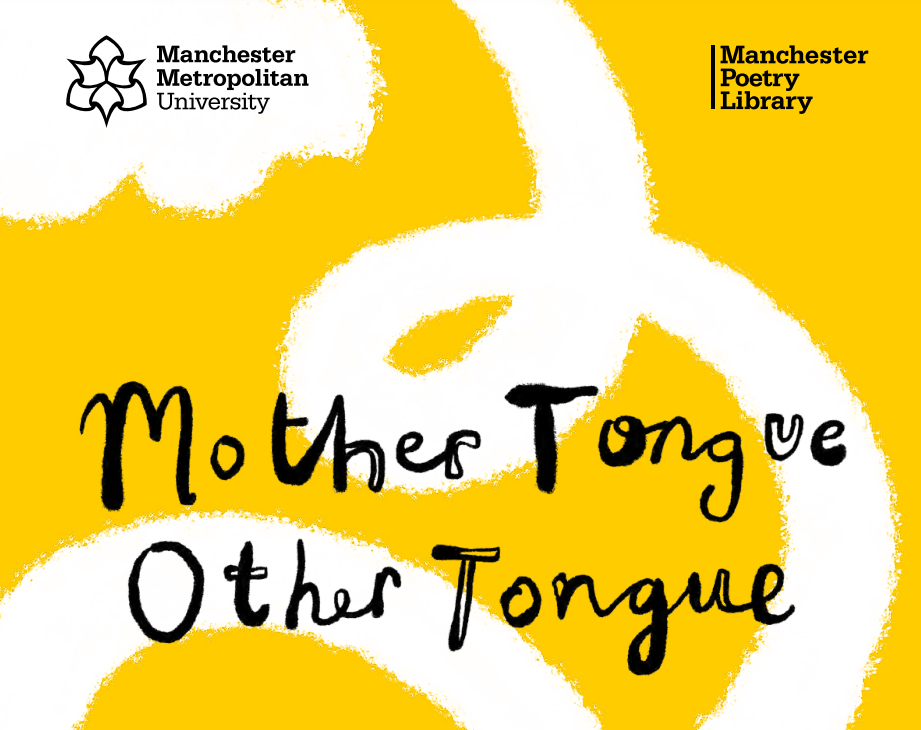 A B C D E F G H I J K L M N O P Q R S T U V W X Y Z
Created by Pascale Thobois as part of the MTOT project 2023
Types of Poems
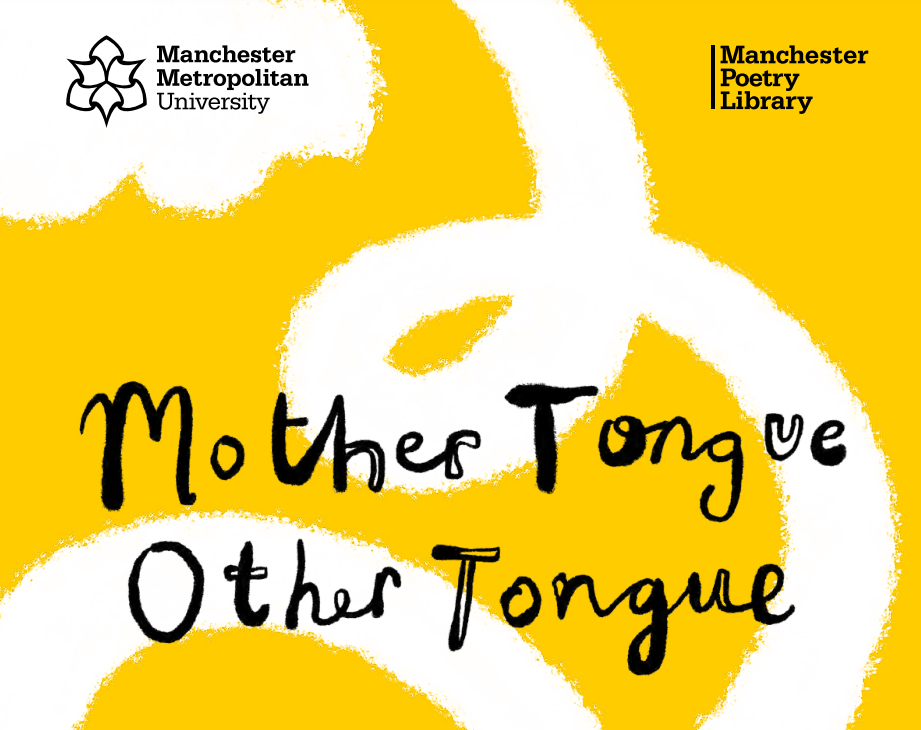 A B C D E F G H I J K L M N O P Q R S T U V W X Y Z
Created by Pascale Thobois as part of the MTOT project 2023
Types of Poems
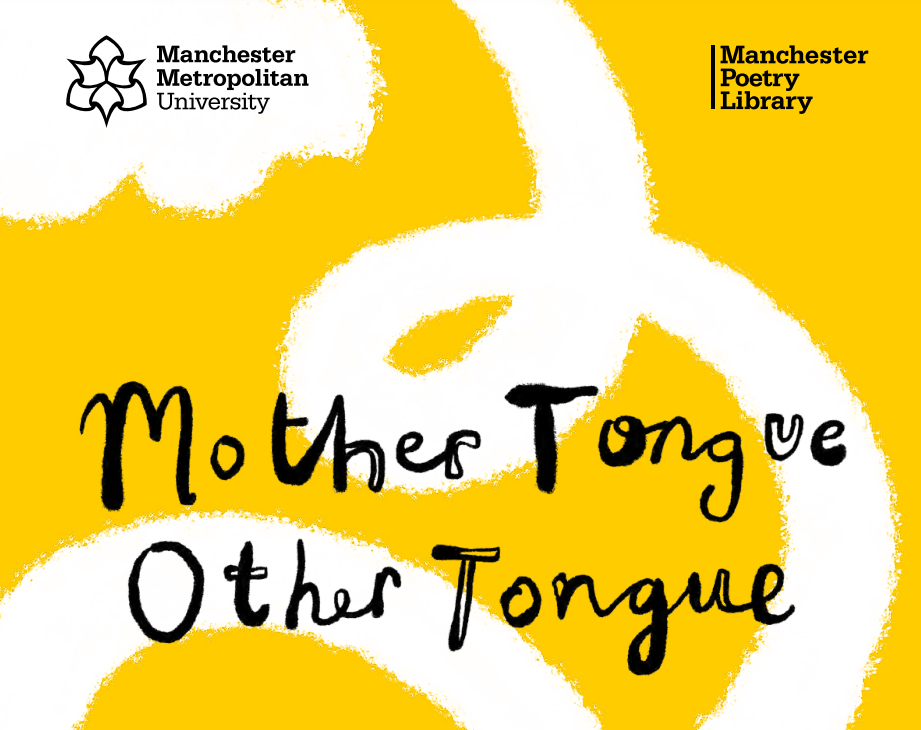 A B C D E F G H I J K L M N O P Q R S T U V W X Y Z
Created by Pascale Thobois as part of the MTOT project 2023
Warm Up Activities
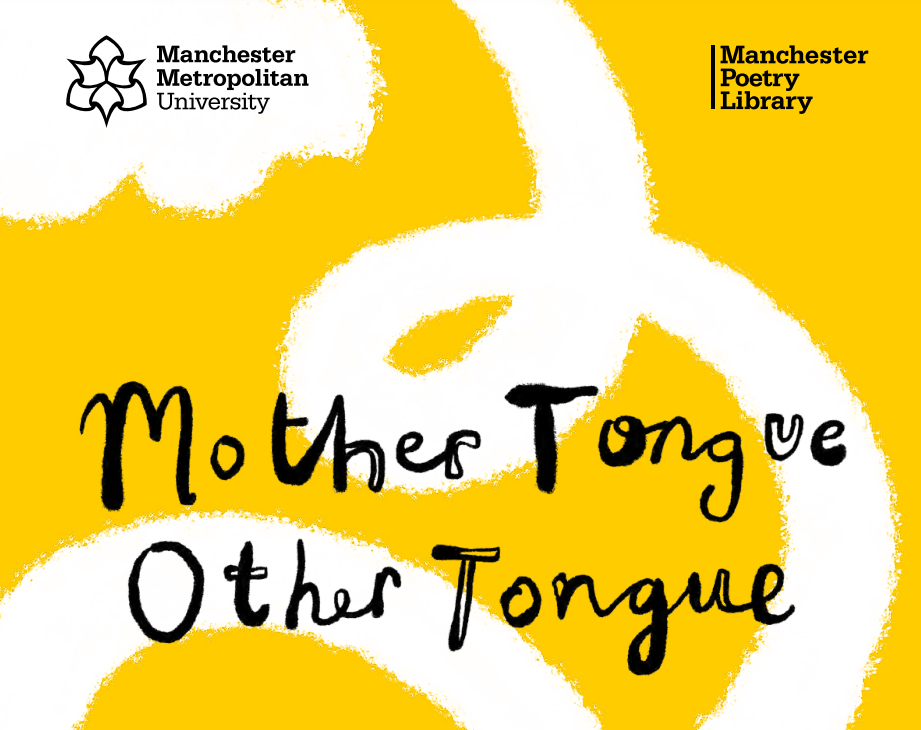 Recommended Key Stage group:
KS2/3 	KS3/4	 KS4/5
Word Association
Children to sit in a circle and a word is given (e.g., castle) and children each take turns recalling words related to the previous words, cannot repeat words. 
Change the type of word to challenge students recall. Adjectives – glimmer, shimmer, twinkle. Verb – running, tumbling, twirling, marching. Adverbs – eagerly, gently, freely.
Words can be in other languages to check support children's understanding. 
Build this up to 20 words about ….
Created by Pascale Thobois as part of the MTOT project 2023
Warm Up Activities
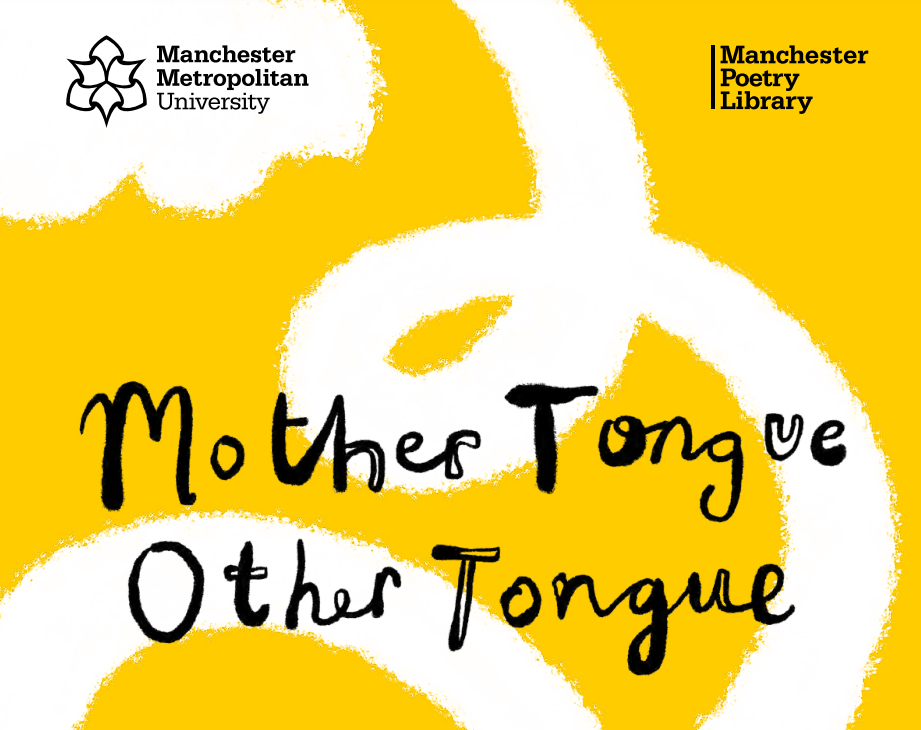 Recommended Key Stage group:
KS2/3 	KS3/4	 KS4/5
20 Words to Describe …
Children to think of 20 words related to a topic (can be given or can be child’s own choice) and write 20 words related. 
Get them to generate ideas as a group and model you merging ideas.
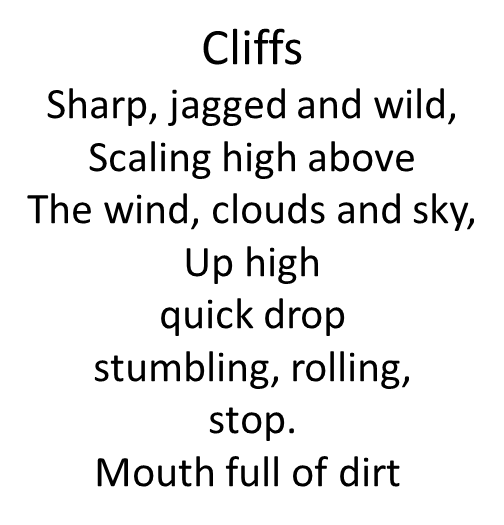 Created by Pascale Thobois as part of the MTOT project 2023
[Speaker Notes: E.g., CliffsSharp, jagged and wild,Scaling high aboveThe wind, clouds and sky,Up highquick dropstumbling, rolling,stop.Mouth full of dirt]
Warm Up Activities
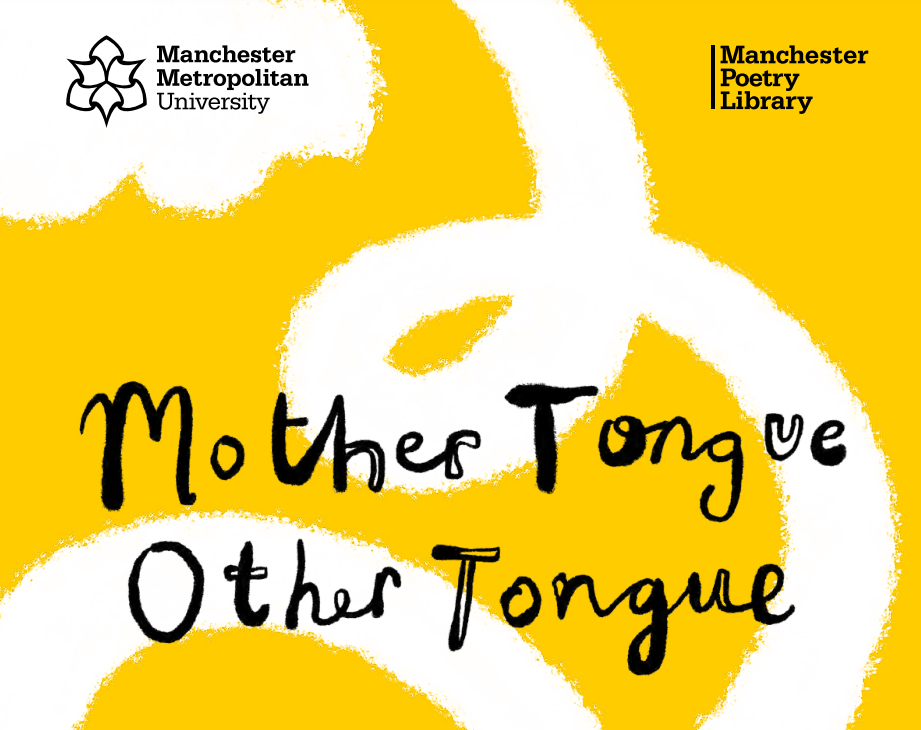 Recommended Key Stage group:
KS2/3 	KS3/4	 KS4/5
Alliteration game

Going around in a group starting from A and work your way through the alphabet thinking of alliteration for each letter e.g.,  
Awkward Albatross, Bouncing badger, Cranky Croc
Amazing Alder, Beautiful Birch, Captivating Cedar*

*good teaching point would be the sounds of words vs the spelling e.g. sensational cedar both have the /s/ sound.
Created by Pascale Thobois as part of the MTOT project 2023
Warm Up Activities
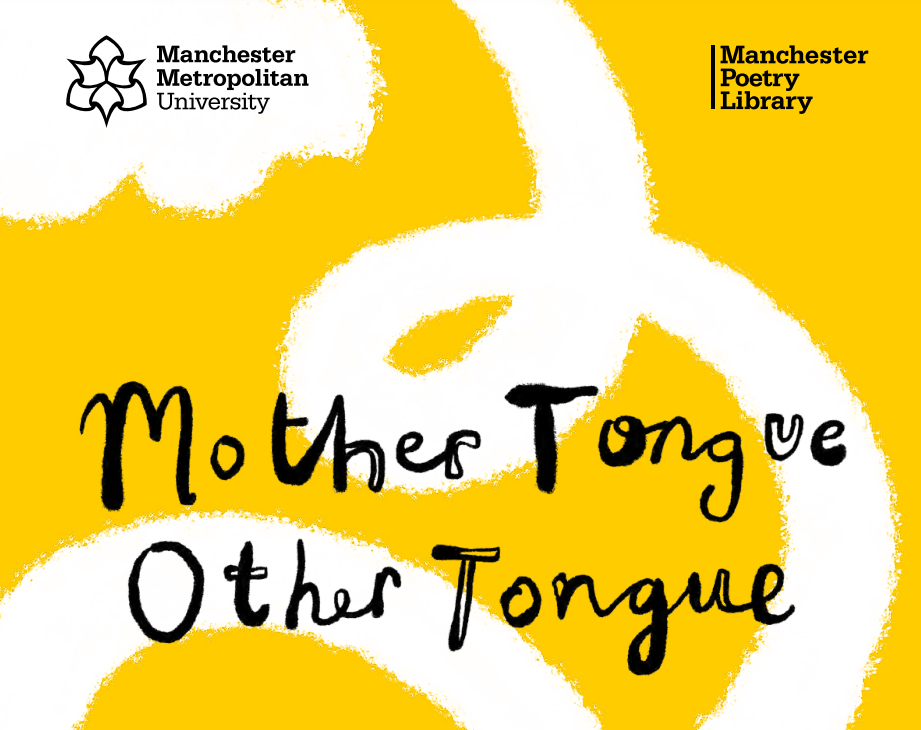 Recommended Key Stage group:
KS2/3 	KS3/4	 KS4/5
Metaphor Game / Who am I?

Pick and animal/object/place and have children work in pair to think of 2-3 sentences with metaphors for the animal/object/place. 
After some time working on metaphors have them swap with another team and see if they can work out what is being described. 
E.g. The giraffe was…
	 A towering sentinel, surveying the savannah with watchful eyes. 
	They moved with the grace of a ballerina, long legs flowing like ribbons.
	Neck stretched out like an extended telescope, reaching for the distant horizons.
	A lighthouse of the African landscape, its lofty presence guiding others through the sea of 	grass.
Created by Pascale Thobois as part of the MTOT project 2023
Warm Up Activities
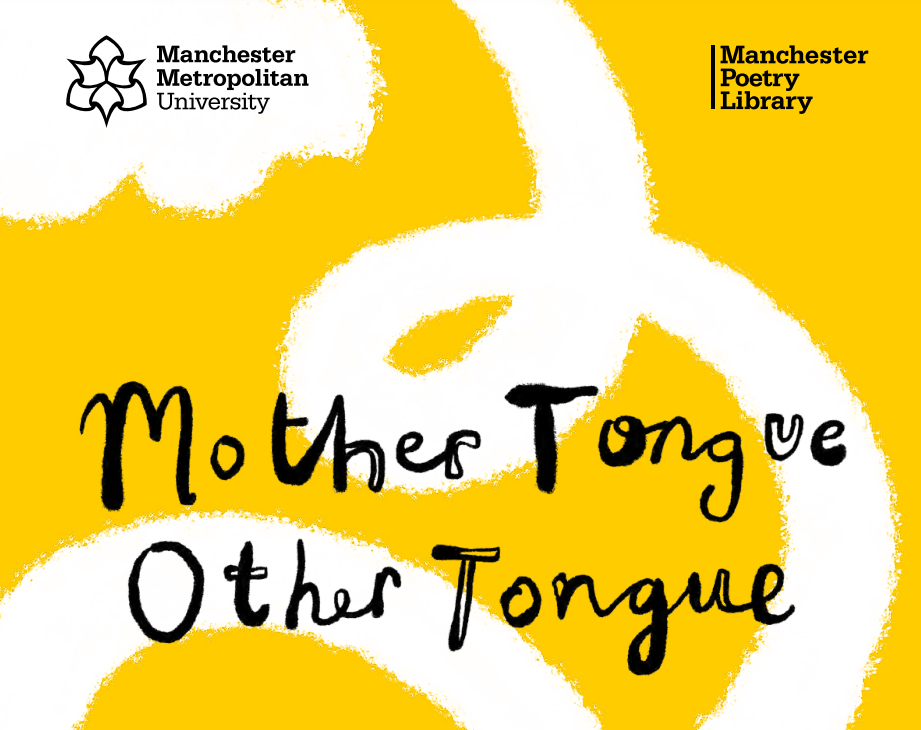 Recommended Key Stage group:
KS2/3 	KS3/4	 KS4/5
Word Collage / Fill in the Blank

Gather an assortment of magazines, newspapers, and aged books. Instruct students to carefully select compelling words and phrases that captivate their interest, then assemble them creatively to fashion an exclusive poem. Encourage them to augment the piece with personal words or drawings, amplifying its significance.
Provide students with a range of poems, removing key words. Children to then suggest replacement words and preform them to the rest of the class
Created by Pascale Thobois as part of the MTOT project 2023
[Speaker Notes: You can adjust the difficulty of each of these activities based on the needs of the cohorts you are teaching.]
Warm Up Activities
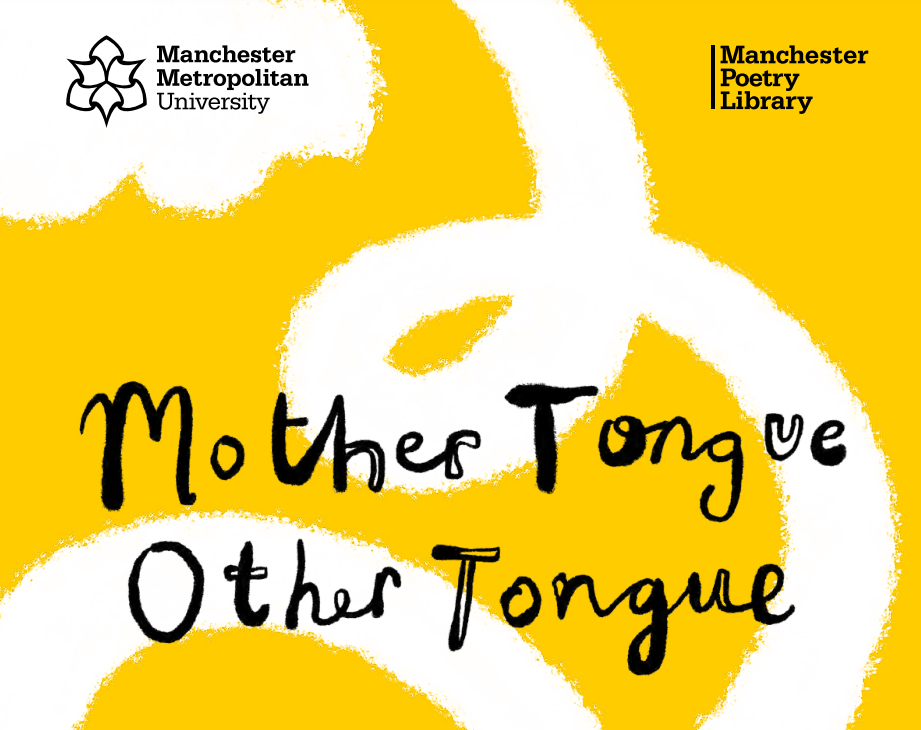 Recommended Key Stage group:
KS2/3 	KS3/4	 KS4/5
Poetry in Motion

Set the stage by playing instrumental music with varying tempos and emotions. Encourage your students to listen attentively and take note of the feelings or images that arise in their minds. Afterwards, guide them to utilize these observations as inspiration for crafting unique poems that mirror the rhythm and atmosphere of the music.
Suggestions: Merry Christmas Mr. Lawrence Ryuichi Sakamoto
Created by Pascale Thobois as part of the MTOT project 2023
Warm Up Activities
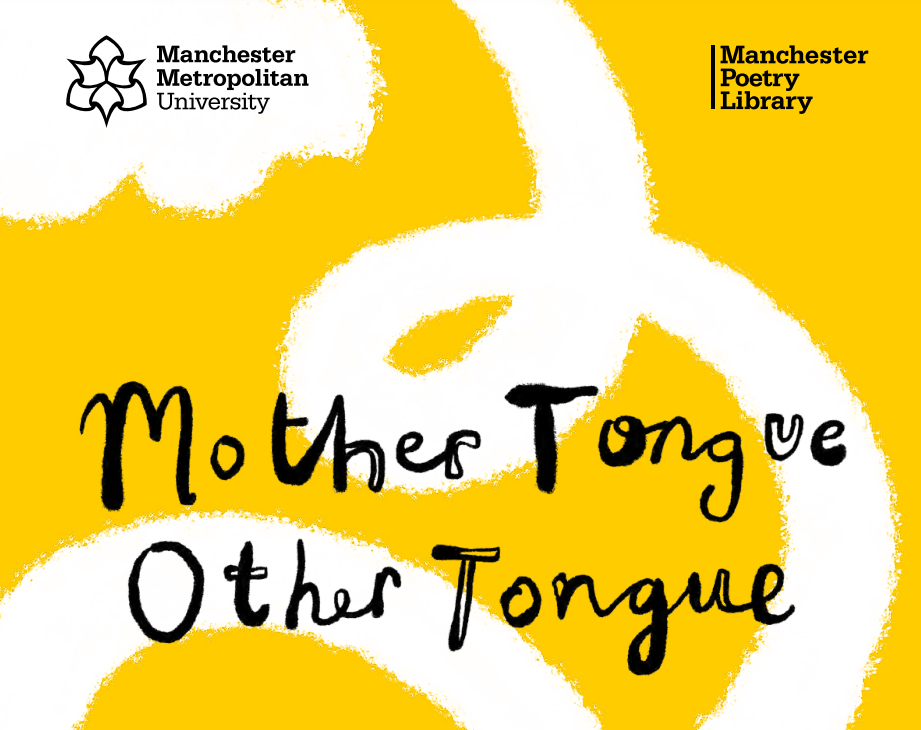 Recommended Key Stage group:
KS2/3 	KS3/4	 KS4/5
Call and Response

Practise call and response games to help develop understanding of rhythm and movement within a poem. 
Songs such as Boom Chika Boom* make for a good starter/plenary activity to build on preforming whilst maintaining a rhythm. 
Body percussion carrying a beat also works. Start out clapping out a beat (e.g., clap, clap, click) and adding different sounds to build up the complexity of the sound. Play around with the sounds made.
Created by Pascale Thobois as part of the MTOT project 2023
[Speaker Notes: *Call and response song that can be found in various forms online. General chant starts with a leader (bold) and response. 

I said a boom chika
I said a boom chika
I said a boom chika
I said a boom chika
I said a boom chika rocka-chika rocka-chika boom
I said a boom chika rocka-chika rocka-chika boom

Uh, huh
Uh, huh,
One more time
One more time, 
But this time, xxx (could be in the style of an opera singer, rockstar or faster, slower, or like an animal e.g. mouse, sloth, snake)
But this time, xxx 

-repeat as many time as wanted, changing the style, speed or way of singing. Get children to recommend suggestions as they get familiar with the rhythm -]
Warm Up Activities
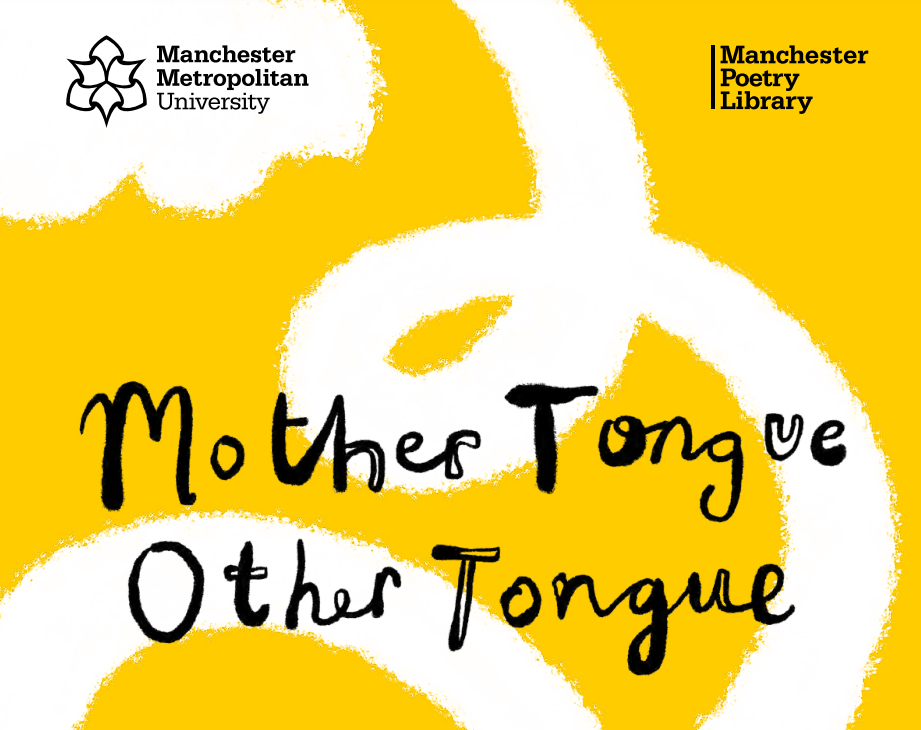 Recommended Key Stage group:
KS2/3 	KS3/4	 KS4/5
Poetic Senses / Poetry Box
Choose a specific sense (e.g., sight, hearing, taste, touch, smell) and ask students to write a poem focusing solely on that sense. They can explore vivid imagery and sensory language to bring the experience to life.
For younger cohorts use a sensory box filled with unusual textures. Children to be blindfolded and reach into the box, feeling what is there. Out loud they can describe the textures and use those words to generate a poem. 
You could use a range of smells in the activity too e.g., aroma therapy oils on cotton wool. 
You could use a range of sounds in this activity too (if you have headphones available). Play the abstract audio to the children and have them describe the quality (timbre) of the music.
Created by Pascale Thobois as part of the MTOT project 2023
Warm Up Activities
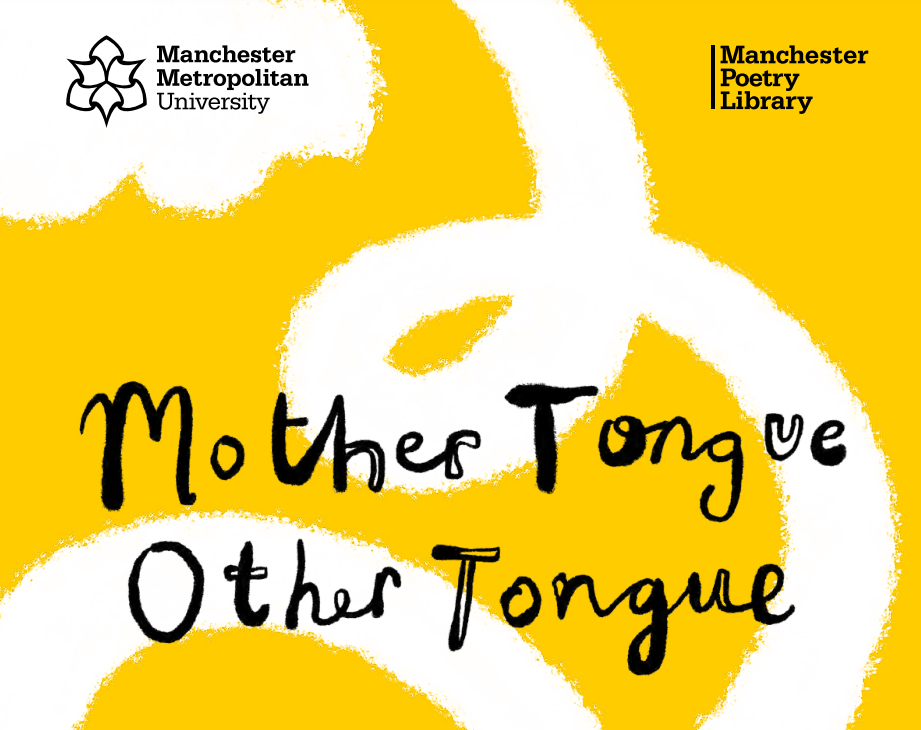 Recommended Key Stage group:
KS2/3 	KS3/4	 KS4/5
Collaborative Poem
Collaborative Poem: Divide the class into small groups and provide each group with a large sheet of paper. Start a poem with a single line, and have each group add a line to continue the poem. Rotate the papers among the groups, allowing them to build upon the previous lines until the poems are complete.
(Possible adaptation for small groups – have students each write a line and move around the room adding to the line.)
Created by Pascale Thobois as part of the MTOT project 2023
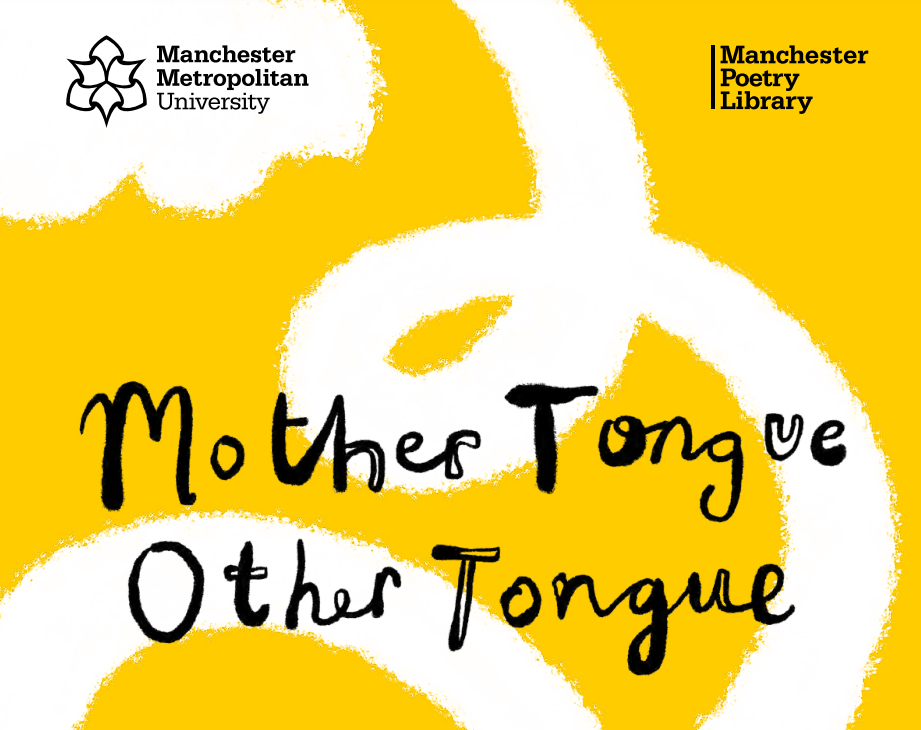 Warm Up Activities
Recommended Key Stage group:
KS2/3 	KS3/4	 KS4/5
Sound Tunnel
Give students snippets of a poem and ask them to find the word they find the most interesting/important. The whole class forms a tunnel where students can walk through whilst everyone says they words they had previously highlighted as the most important.
Can ask students to say the words in a certain way or ask the student going through the tunnel to go through with eyes closed. 
Once everyone has gone through once, pull the class back and discuss the vocab they chose and how words grouped together effect interpretation. This activity is good to get students thinking about word choices within a poem.
Created by Pascale Thobois as part of the MTOT project 2023
[Speaker Notes: Preparation: Gather a selection of poems suitable for the age and reading level of your pupils. Choose lines from these poems, ensuring that each line contains interesting and varied vocabulary.

Introduction: Begin the activity by explaining to the class that they will be exploring the sound and significance of words in a poem through a fun exercise called the "Sound Tunnel."

Distribute Lines: Hand out one line from a poem to each student in the class. Make sure everyone has a different line.

Word Selection: Instruct the students to read their assigned line carefully and identify the word they find most captivating or intriguing.

Form the Tunnel: Have the students stand in two lines facing each other, creating a tunnel-like pathway for one person to walk through.

Walk Through the Tunnel: Ask the students to take turns walking through the tunnel while their classmates stand on either side. As they walk through, each student should say their chosen word aloud.

Variation: To add excitement, suggest different ways of saying the words, such as whispering, emphasizing certain syllables, or changing the tone.

Blind Walk: Encourage some students to go through the tunnel with their eyes shut to enhance their focus on the sounds.

Group Discussion: After everyone has experienced the sound tunnel, gather the class together for a group discussion. Ask them to share the words that stood out to them and explain why those words caught their attention.

Word Grouping: Prompt the students to think about how they would group the words based on similarities in sound, meaning, or emotional impact.

Analysing Vocabulary Choices: Discuss with the class how the poem's author strategically uses specific words to create certain effects and emotions in the reader.

Step by step TEACHER NOTES

Follow-up Activities: To reinforce their understanding, you can have students analyse the poem as a whole, looking for patterns in language and sound.

By following these instructions, your pupils will be actively engaged in exploring the auditory elements of poetry, enhancing their appreciation for language and fostering a deeper connection with the poems they read.]
Warm Up Activities
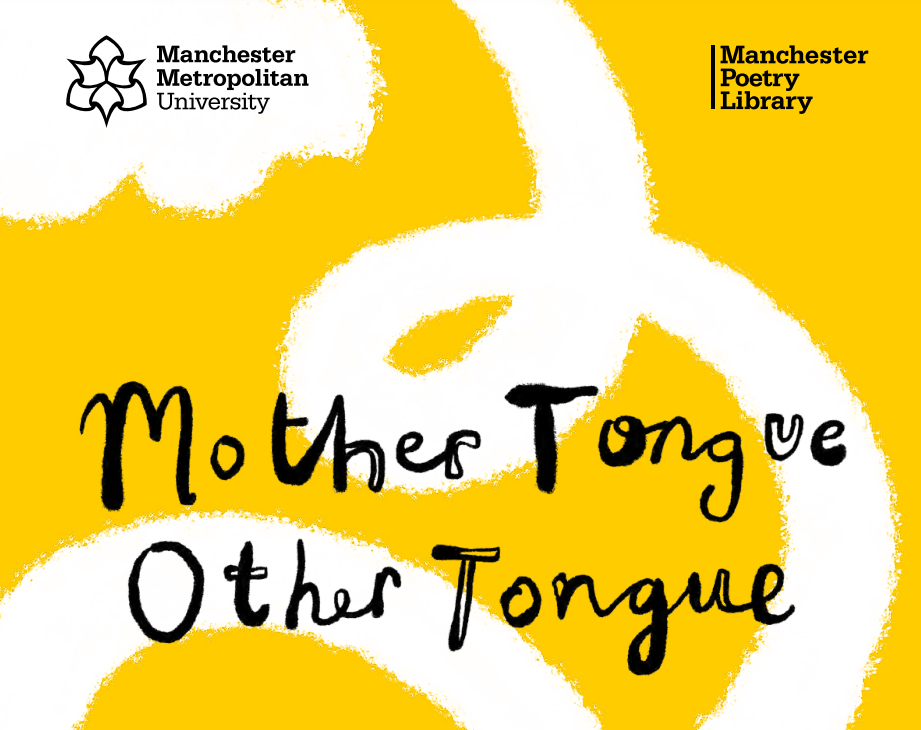 Recommended Key Stage group:
KS2/3 	KS3/4	 KS4/5
Card Sort

To check students understanding of key terms (or vocabulary) try get them to match up definitions (or translations). This activity will help consolidate learning or as a quick pre-assessment.
Created by Pascale Thobois as part of the MTOT project 2023
Warm Up Activities
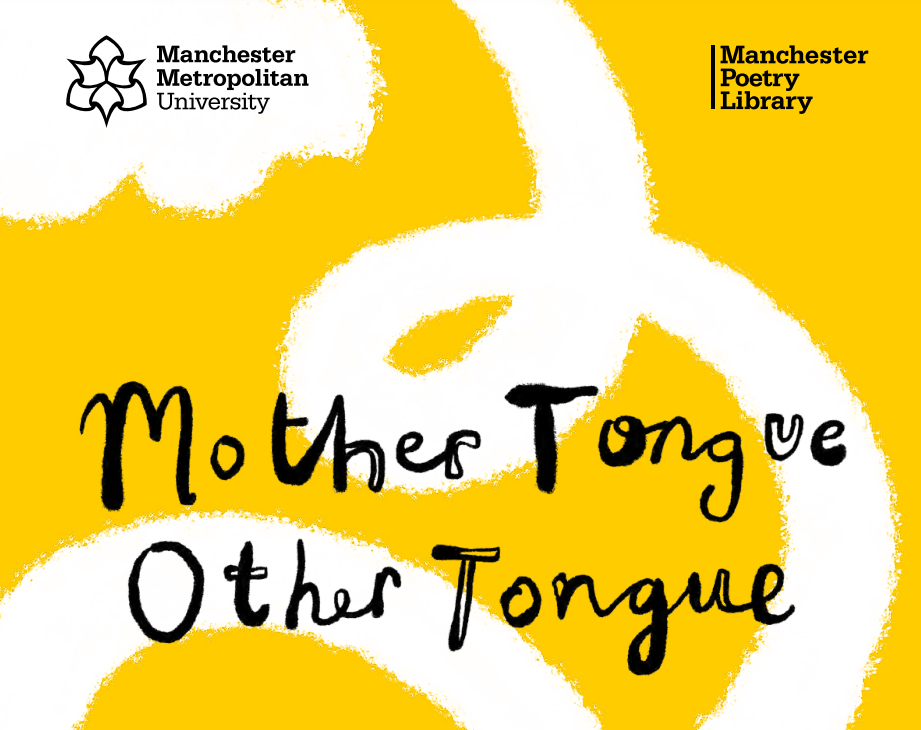 Recommended Key Stage group:
KS2/3 	KS3/4	 KS4/5
Short Burst Writing Activity  
Persona Poem
Introduce the concept of a persona poem, where the poet assumes the perspective and voice of a fictional character or object. Provide a list of personas or objects (e.g., a tree, a historical figure*, a mythological creature**) and ask students to choose one and write a poem from that perspective. Encourage them to explore the emotions, thoughts, and experiences of the chosen persona.
Created by Pascale Thobois as part of the MTOT project 2023
[Speaker Notes: *Historical figures could include notable BIPOC people who do not often get spoken about in mainstream education. 
See - 	Mae C. Jemison is an American physician and astronaut
	

**Mythological creatures in different cultures.]
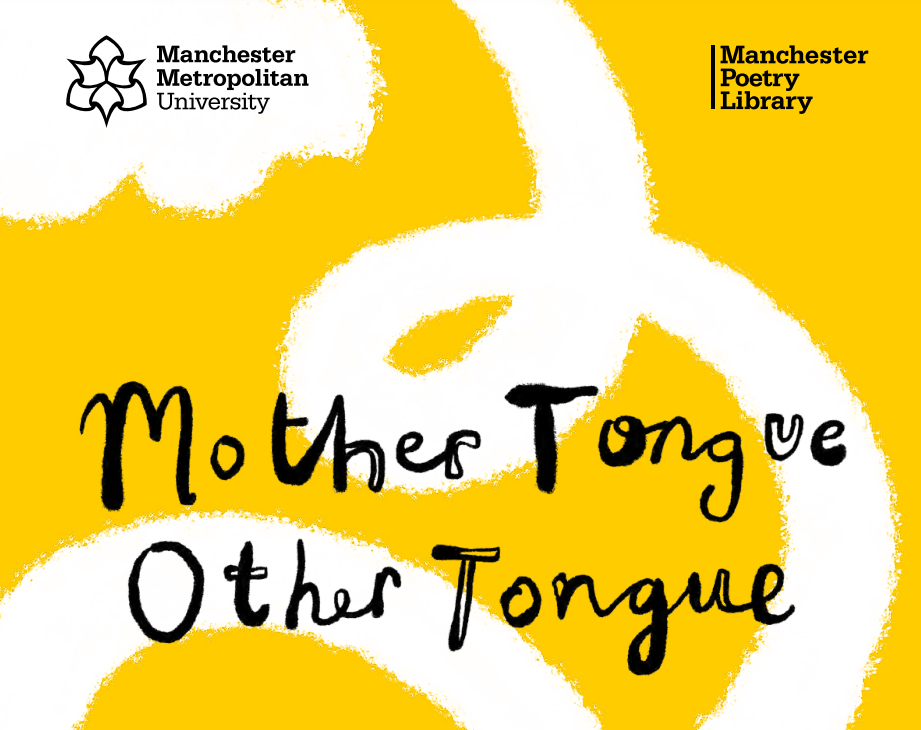 Warm Up Activities
Recommended Key Stage group:
KS2/3 	KS3/4	 KS4/5
Short Burst Writing
Emotion Exploration

Assign each student a specific emotion (e.g., joy, fear, sadness, excitement) and ask them to write a poem that captures the essence of that emotion. Encourage them to think about what colours, sounds, and images are associated with the emotion they were given.
Created by Pascale Thobois as part of the MTOT project 2023
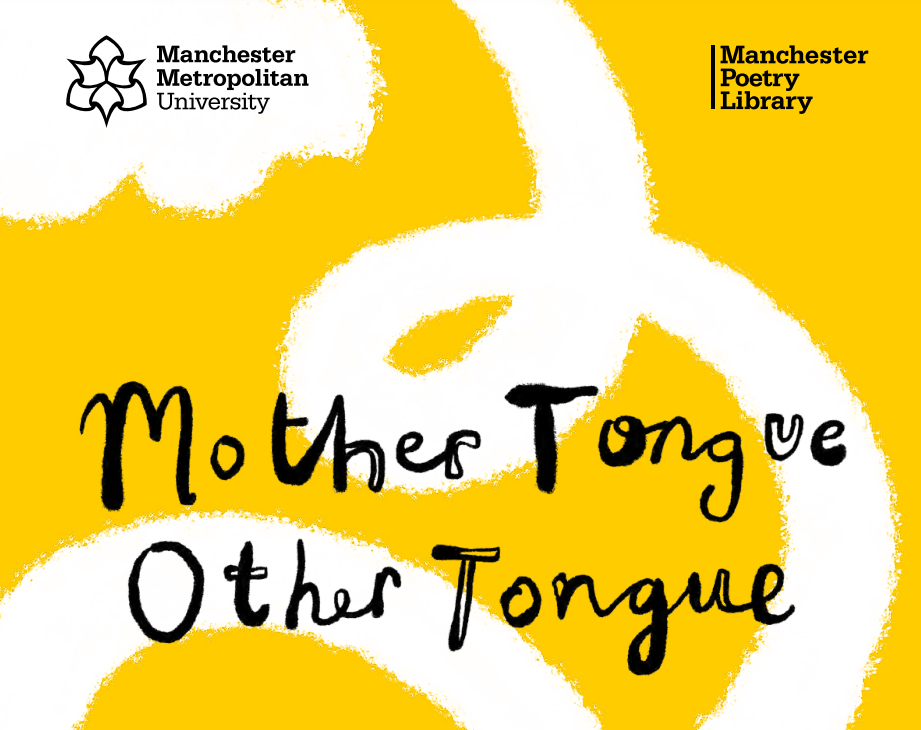 Warm Up Activities
Recommended Key Stage group:
KS2/3 	KS3/4	 KS4/5
Short Burst Writing
Ekphrastic Poetry

Show the students a thought-provoking piece of artwork, such as a painting or photograph. Ask them to observe the artwork carefully and then write a poem that responds to or reflects on the visual imagery, themes, or emotions depicted in the artwork.
Created by Pascale Thobois as part of the MTOT project 2023
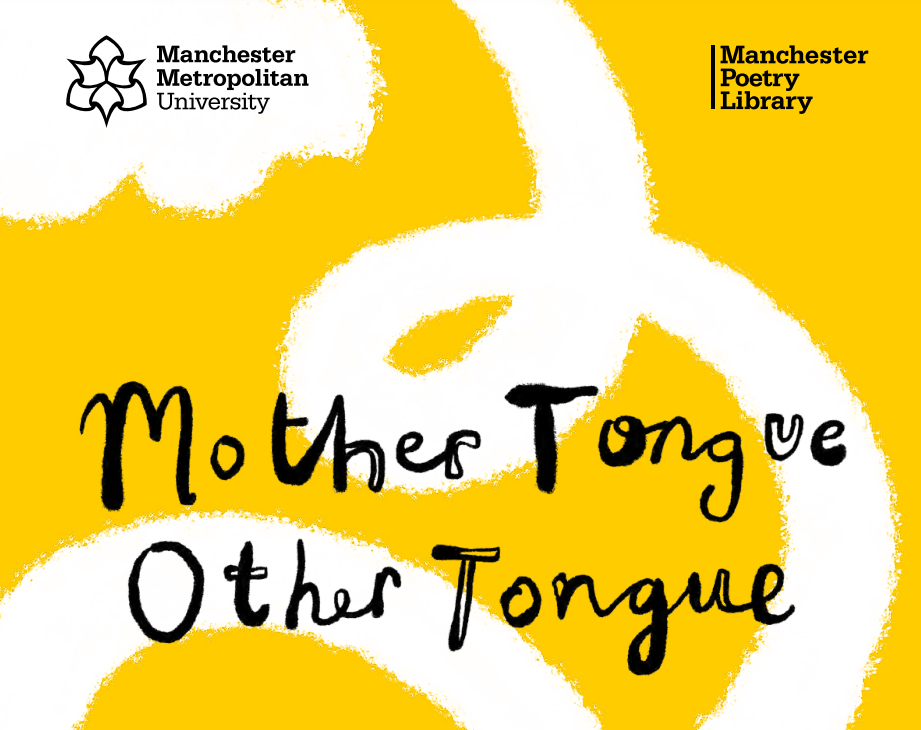 Warm Up Activities
Recommended Key Stage group:
KS2/3 	KS3/4	 KS4/5
Short Burst Writing
Ekphrastic Poetry

Show the students a thought-provoking piece of artwork, such as a painting or photograph. Ask them to observe the artwork carefully and then write a poem that responds to or reflects on the visual imagery, themes, or emotions depicted in the artwork.
Created by Pascale Thobois as part of the MTOT project 2023
Additional Resources
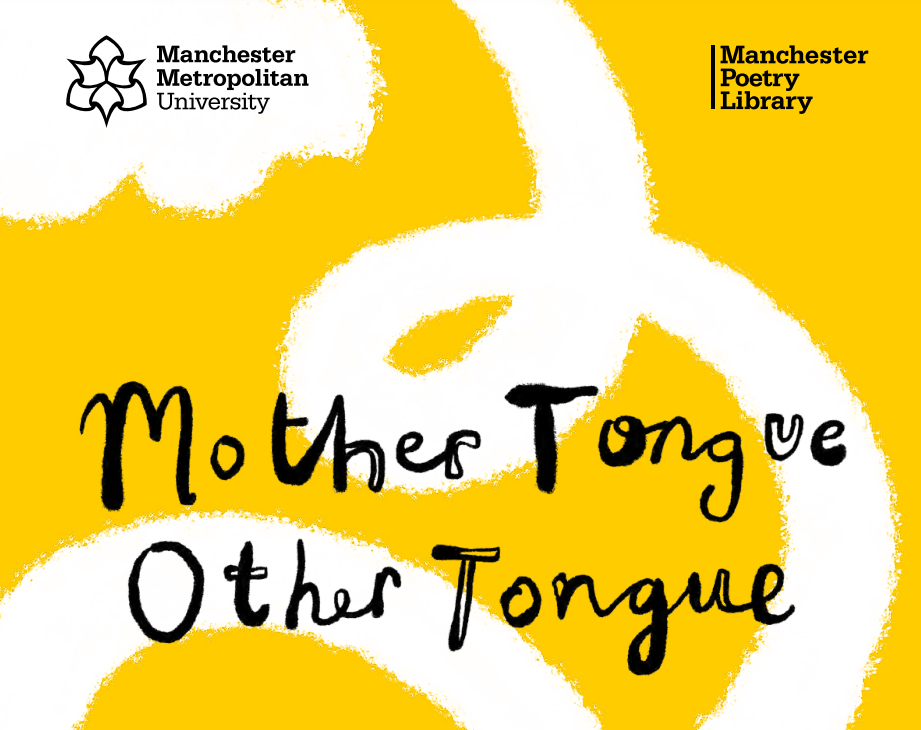 Recommended Key Stage group:
KS2/3 	KS3/4	 KS4/5
The following links may provide some extra help when deciding how to support children's writing and creativity. 
Creative Multilingualism – A research programme exploring the links between creativity and languages. Run by the University of Oxford, the website has a multitude of ideas to support teaching. See: https://www.creativeml.ox.ac.uk/creative-poetry-activities-schools/ 
Poetry Achieve: MTOT – From Scotland’s National Centre for Languages comes a selection of children’s poetry as part of the Scottish MTOT project.
https://childrens.poetryarchive.org/poem/kathryn-morley-from-kilmodan-primary/ 
https://childrens.poetryarchive.org/poem/jessica-smith-from-monifieth-high-school/ 
https://childrens.poetryarchive.org/poem/sabihah-tubasem-from-west-primary/ 
Young Radish – https://www.youngradish.org/
Created by Pascale Thobois as part of the MTOT project 2023